Submitted by Spain
Informal document GRSP-75-06

(75th  GRSP, 27-31 May 2024 
 agenda item 20)
Status Report of theInformal Working Group onSafer Transport of Children in Buses and Coaches(IWG-STCBC)
Chair: Marta Anglès , SPAIN
Secretary: Costandinos VISVIKIS, CLEPA
Informal Working Group
Next meeting

21st IWG-STCBC meeting
Date: 9th  July 2024Location: Online
Last meeting

20th IWG-STCBC meeting
Date: 8th  May 2024Location: Helmond, Tass International
Timeline
Plan and Schedule
2025
2024
2023
1  2  3  4  5  6  7  8  9  10  11  12
1  2  3  4  5  6  7  8  9  10  11  12
1  2  3  4  5  6  7  8  9  10  11  12
190
189
191
196
195
197
194
192
193
WP.29


GRSP


IWG
74
73
77
76
75
25
18
19
20
21
23
17
22
24
Working Doc.
Informal Doc.
2nd phase approved
IWG submission of 2nd phase Regulation
Summary of the new UN Regulation
4
Key Elements
Test configurations: Frontal impact and rollover

Retention system: 2-point belt

Consideration of the CRS: R-129 approved CRS + additional new UN Regulation approval
5
Decisions Done
Construction of the bus will not be modified.

Separate components on the CRS for installation will not be allowed.

Tests results:
1st step: Dummy injury criteria for monitoring purposes only
2nd step: Dummy injury criteria mandatory from 2029
6
Ongoing
Test procedure:
Real bus seat
Define the procedure for installation of the CRS with 2point-belt

Labeling.
Label product for bus
Additional instructions for buses. In a separate instructions (it may be in the same manual instructions or separate up to the manufacturer) or QR code.
No drawings on the installation of the bus in the CRS itself. Only in the separate instructions or QR.
Minimum characteristics necessary for the installation of the CRS in the bus seat:
Amend UN R107
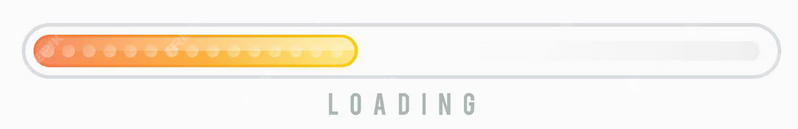 7
Guidance GRSP
SCOPE: CRS approved according to UN R129.

Do we need to include also CRS approved according to UN R44?

R44 end of sold in 2024 in Europe. But not in other countries.
Not to confuse the costumers.
How to prevent specific product for a bus to be used in a car.
CRS manufacturer to extend the UN R44 products with the new Regulation.
Promoting R129 products to have better CRS.
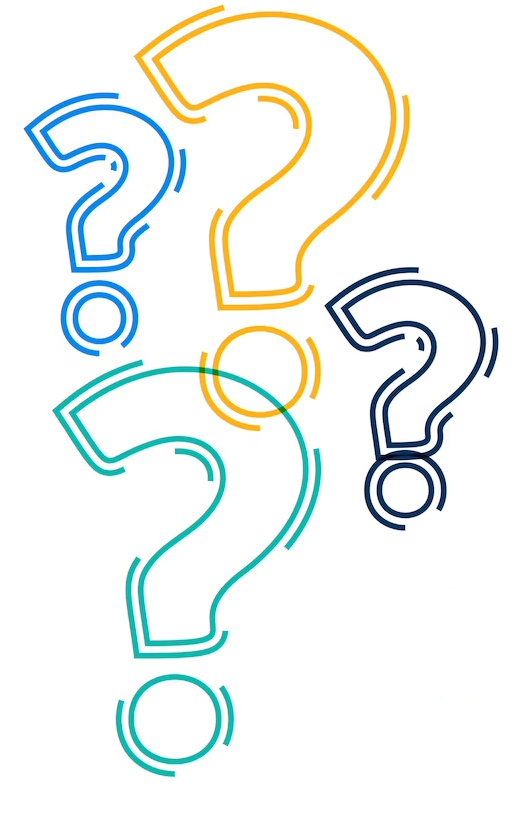 8
Next Steps
UN R44 allow the approval of Built-in CRS 
To draft an amendment for ending the approval of R44 for built-in.Give a period of time for it. For new types September 2029. Extensions accepted until [2031]. 

Drafting of the 2nd phase UN R170.
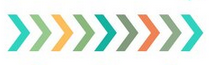 9
Thank you for your attention
10
Copyright 22/05/2024 Marta Anglès, all rights reserved. For reproduction permission and all other issues, please contact marta.angles@idiada.com